PHY 742 Quantum Mechanics 
1:00-1:50 AM  MWF  Olin 103

Plan for Lecture 17:
Dirac equation for hydrogen-like ions and other atoms
Chap. 16 in Carlson’s text – Supplemented with J. J. Sakurai, Advanced QM
Review of results for H-like ions
Generalization to approximate treatment of spherical atoms
Comparison with non-relativistic results
2/21/2020
PHY 742  Spring 2020 -- Lecture 17
1
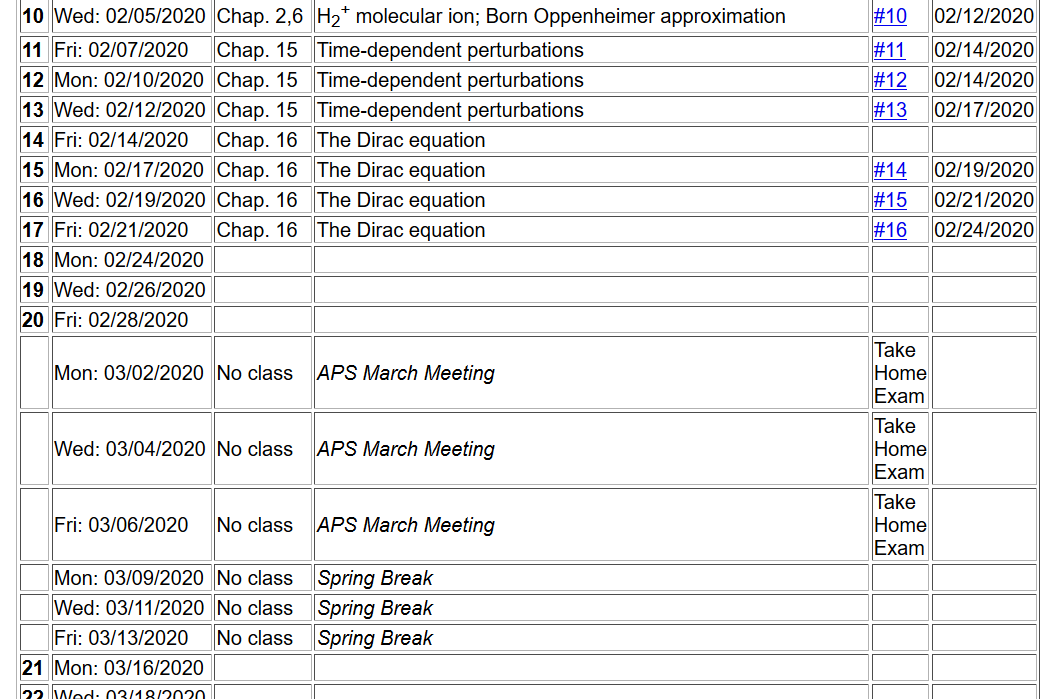 2/21/2020
PHY 742  Spring 2020 -- Lecture 17
2
Dirac equation for electron in a scalar, spherically symmetric  potential V(r)
We can 
show that:
2/21/2020
PHY 742  Spring 2020 -- Lecture 17
3
2/21/2020
PHY 742  Spring 2020 -- Lecture 17
4
Summary of allowed combinations of eigenvalues
Alternatively
2/21/2020
PHY 742  Spring 2020 -- Lecture 17
5
2/21/2020
PHY 742  Spring 2020 -- Lecture 17
6
2/21/2020
PHY 742  Spring 2020 -- Lecture 17
7
Dirac equation for electron in the field of  a H-like ion
Comparison with Schrödinger equation --
Schematic diagram:
3d5/2
k=-3
3p3/2,3d3/2
3s,3p,3d
k= ± 2
3s1/2,3p1/2
k= ± 1
2s,2p
2p3/2
k=-2
2s1/2,2p1/2
k= ± 1
1s
1s1/2
k=-1
2/21/2020
PHY 742  Spring 2020 -- Lecture 17
8
Physical differences due to Dirac equation on the H-like ions
2/21/2020
PHY 742  Spring 2020 -- Lecture 17
9
Physical differences due to Dirac equation on the H-like ions
2/21/2020
PHY 742  Spring 2020 -- Lecture 17
10
Some details
2/21/2020
PHY 742  Spring 2020 -- Lecture 17
11
More details about ground state of H-like ion from Dirac equation
2/21/2020
PHY 742  Spring 2020 -- Lecture 17
12
Practical solution of radial portions of Dirac equation
2/21/2020
PHY 742  Spring 2020 -- Lecture 17
13
More general treatment of bound states of Fermi particle within spherical potential   V(r) -- continued
2/21/2020
PHY 742  Spring 2020 -- Lecture 17
14
More general treatment of bound states of Fermi particle within spherical potential   V(r) -- continued
2/21/2020
PHY 742  Spring 2020 -- Lecture 17
15
More general treatment of bound states of Fermi particle within spherical potential   V(r) -- continued
2/21/2020
PHY 742  Spring 2020 -- Lecture 17
16
2/21/2020
PHY 742  Spring 2020 -- Lecture 17
17
Example results for Au   (from an old code)
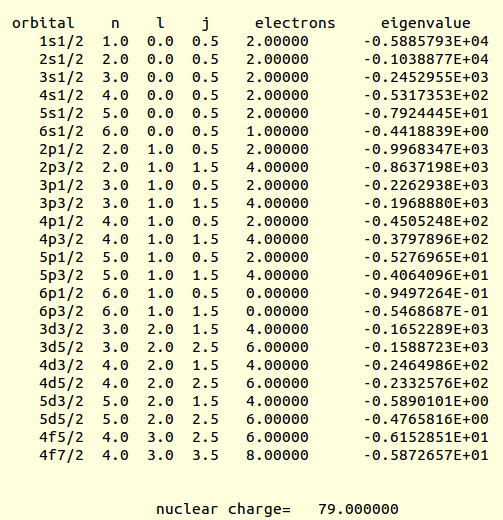 (Ry units)
2/21/2020
PHY 742  Spring 2020 -- Lecture 17
18
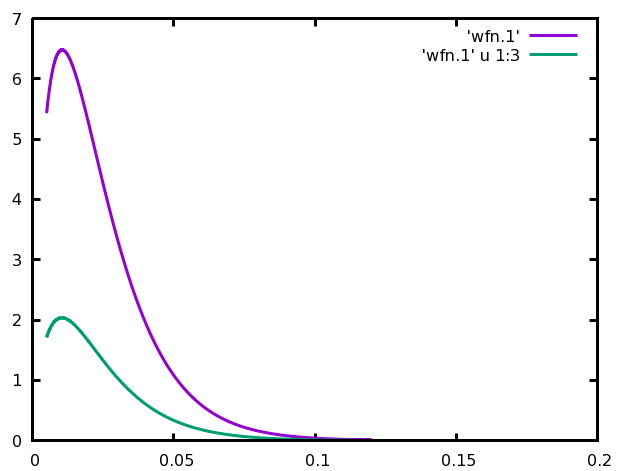 1s1/2
G
For Au
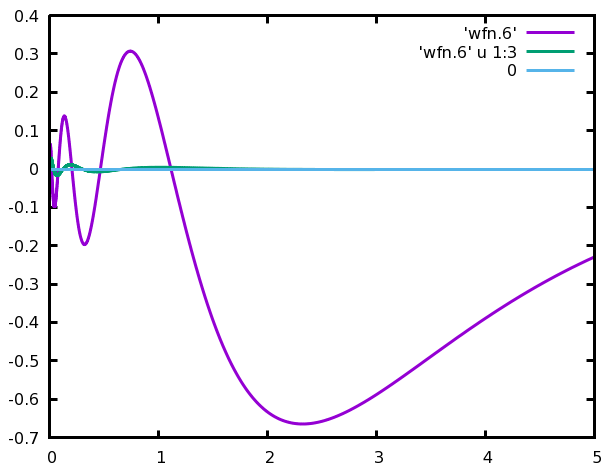 F
6s1/2
F
G
2/21/2020
PHY 742  Spring 2020 -- Lecture 17
19
For Au
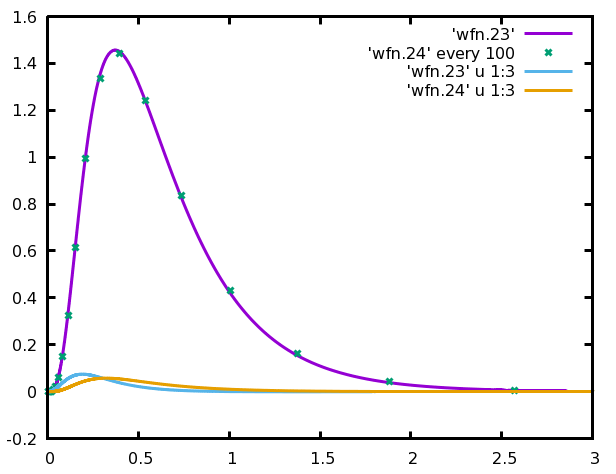 G4f5/2
G4f7/2
F4f5/2
F4f7/2
2/21/2020
PHY 742  Spring 2020 -- Lecture 17
20
More general treatment of bound states of Fermi particle within spherical potential   V(r) – continued

Some sample results within density functional theory
Ref. https://www.nist.gov/pml/data/results
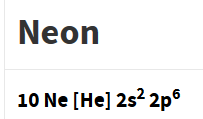 Energy unit is “Hartree
  1H= 27.21138602 eV
Non-relativistic
Relativistic
J=1/2

J=1/2

J=1/2
J=3/2
2/21/2020
PHY 742  Spring 2020 -- Lecture 17
21
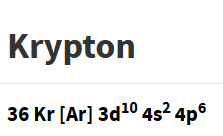 Relativistic
Non-relativistic
J=1/2

J=1/2

J=1/2
J=3/2

J=1/2

J=1/2
J=3/2

J=3/2
J=5/2

J=1/2

J=1/2
J=3/2
2/21/2020
PHY 742  Spring 2020 -- Lecture 17
22